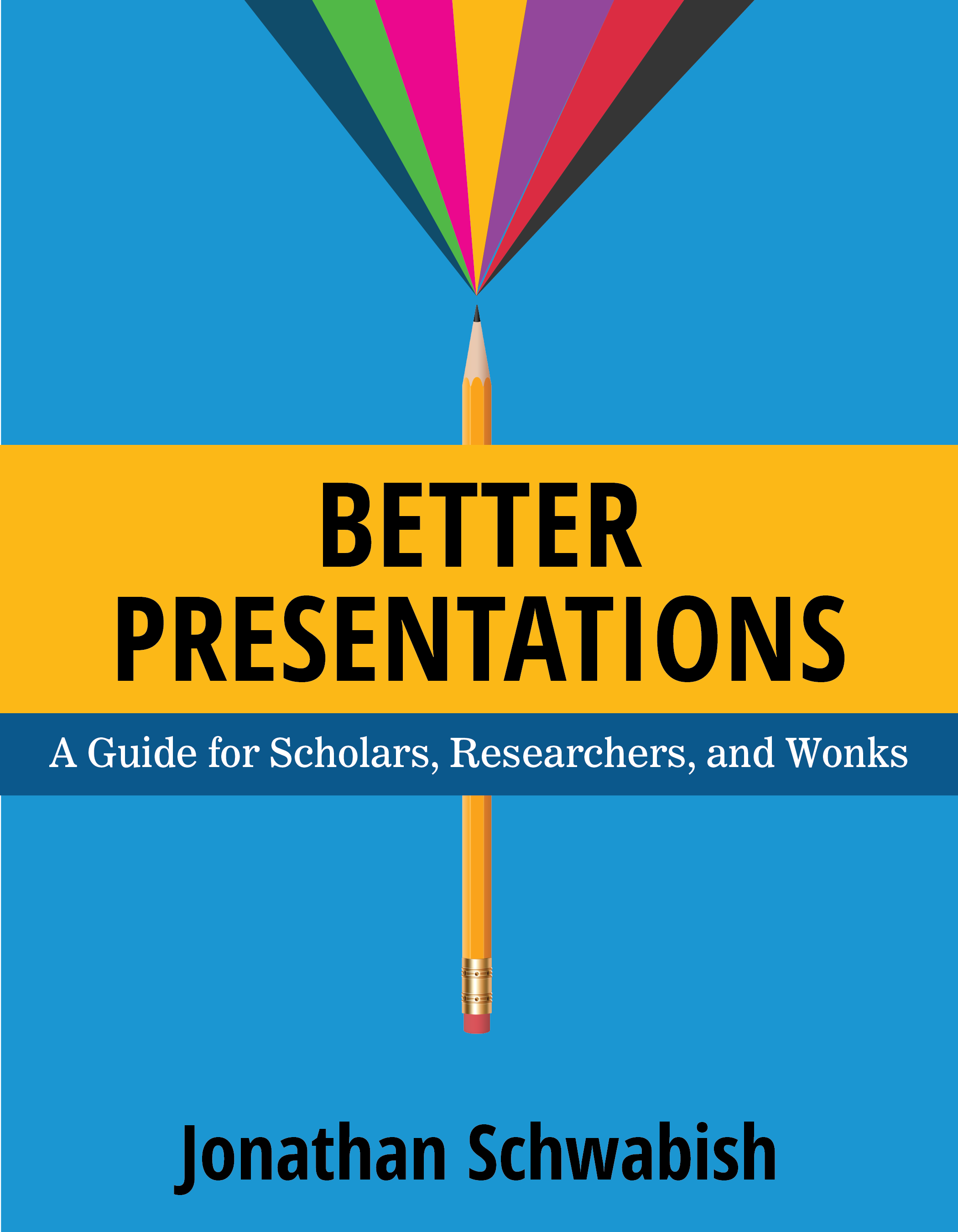 Thank you for reading Better Presentations: A Guide for Scholars, Researchers, and Wonks.

These Scaffolding Slides are provided for your use. You may adapt, edit, and modify with your content. For consistency across different users’ operating systems, I have used standard fonts throughout this file (e.g., Lucida Grande, Verdana, Trebuchet, Tahoma, and Gill Sans).

For more tips, tutorials, and resources about presenting, please visit http://www.policyviz.com/better-presentations.
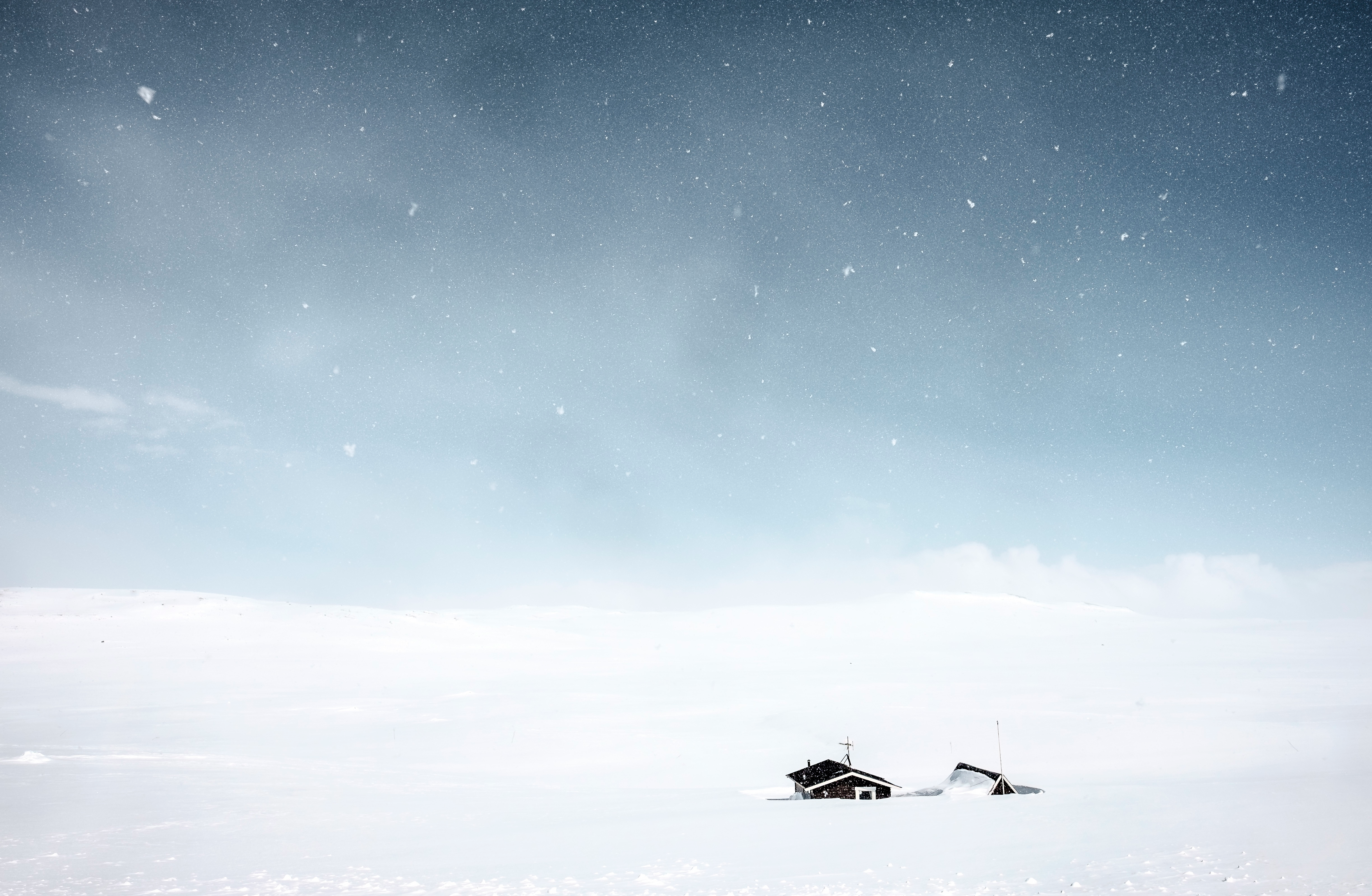 Lorem Ipsum
adipiscing elit
[Speaker Notes: Photo by Todd Diemer from Unsplash: https://unsplash.com/?photo=67t2GJcD5PI]
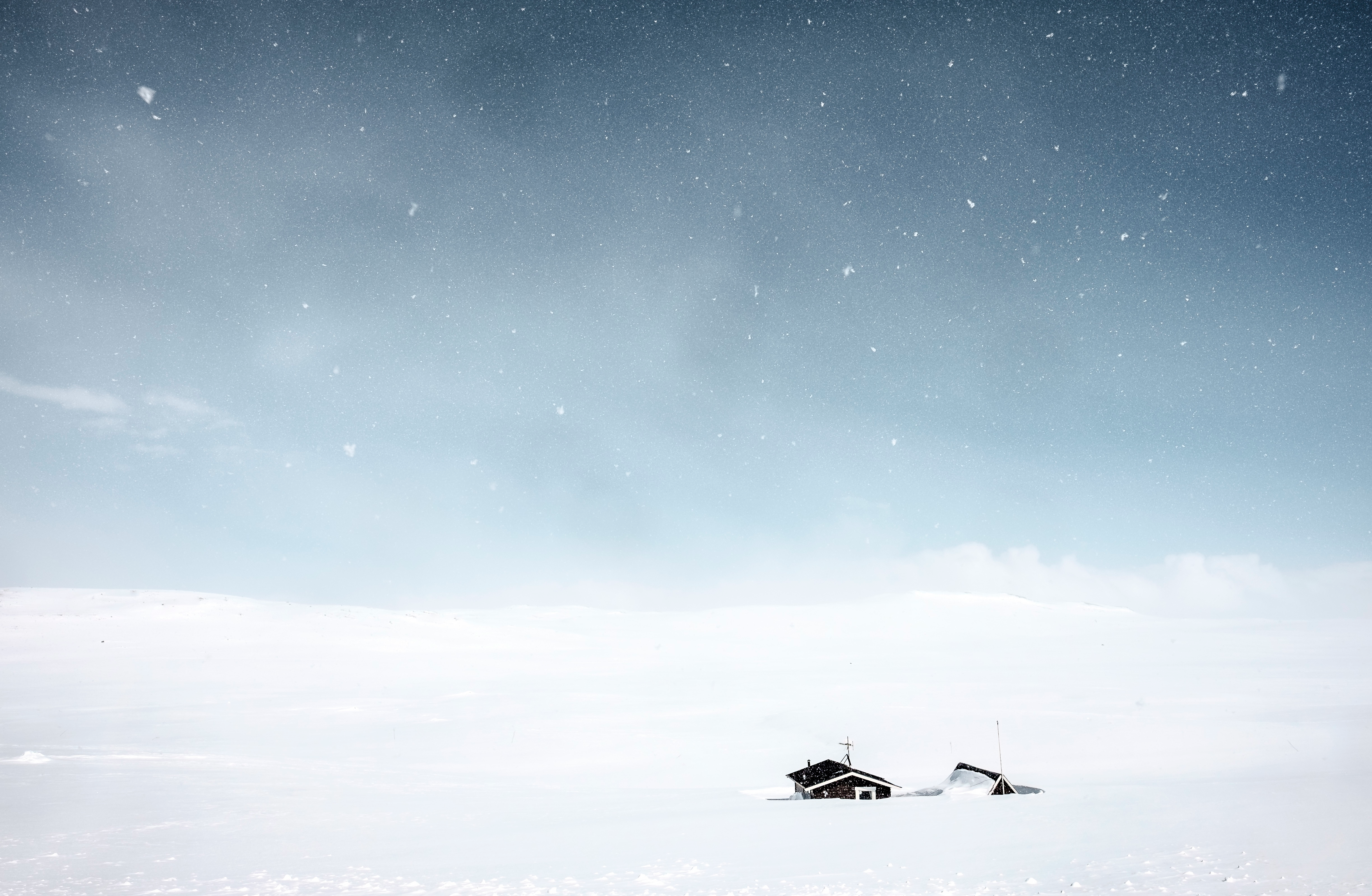 Lorem Ipsum
[Speaker Notes: Photo by Todd Diemer from Unsplash: https://unsplash.com/?photo=67t2GJcD5PI]
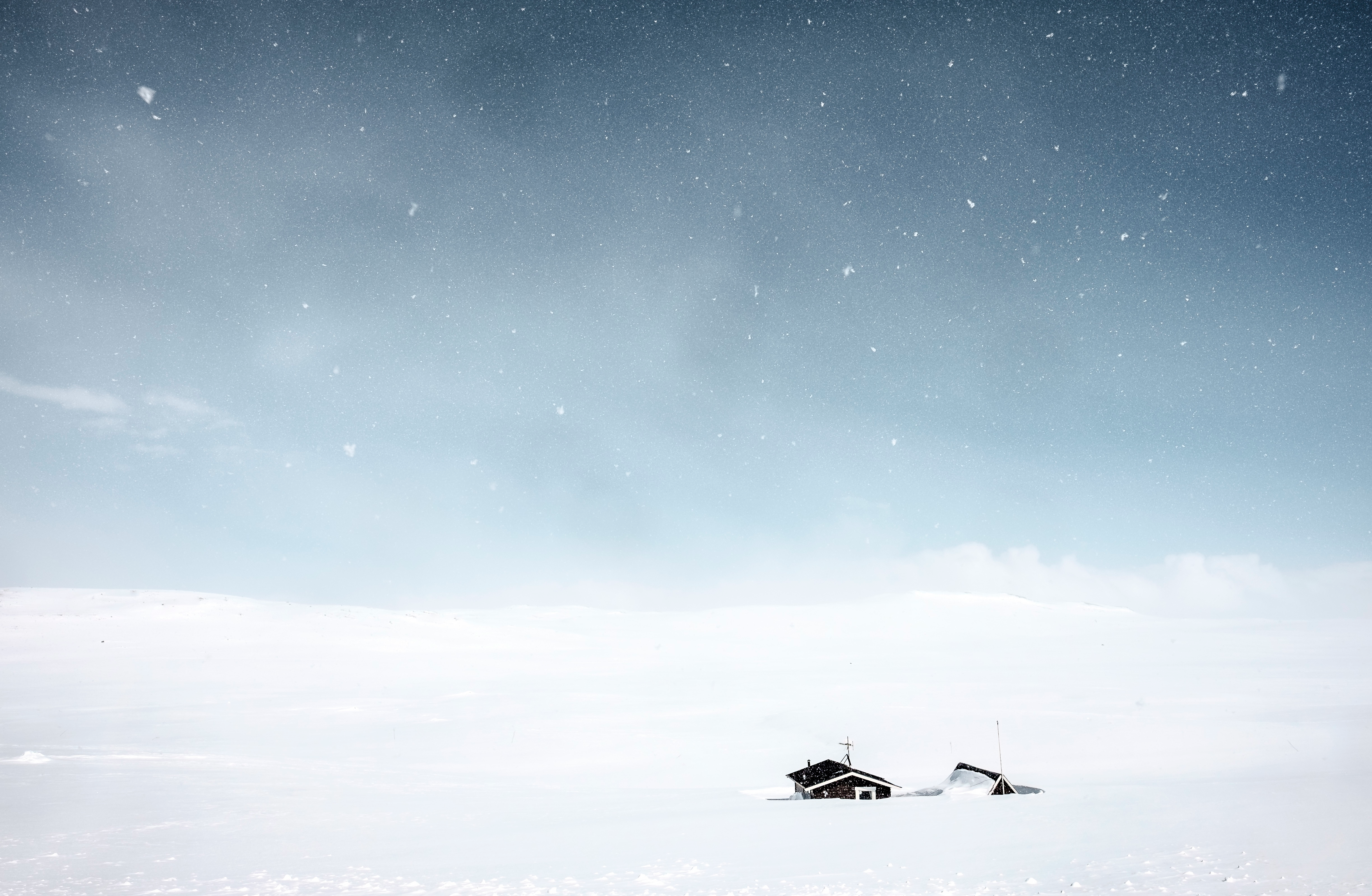 Lorem 
Ipsum
[Speaker Notes: Photo by Todd Diemer from Unsplash: https://unsplash.com/?photo=67t2GJcD5PI]
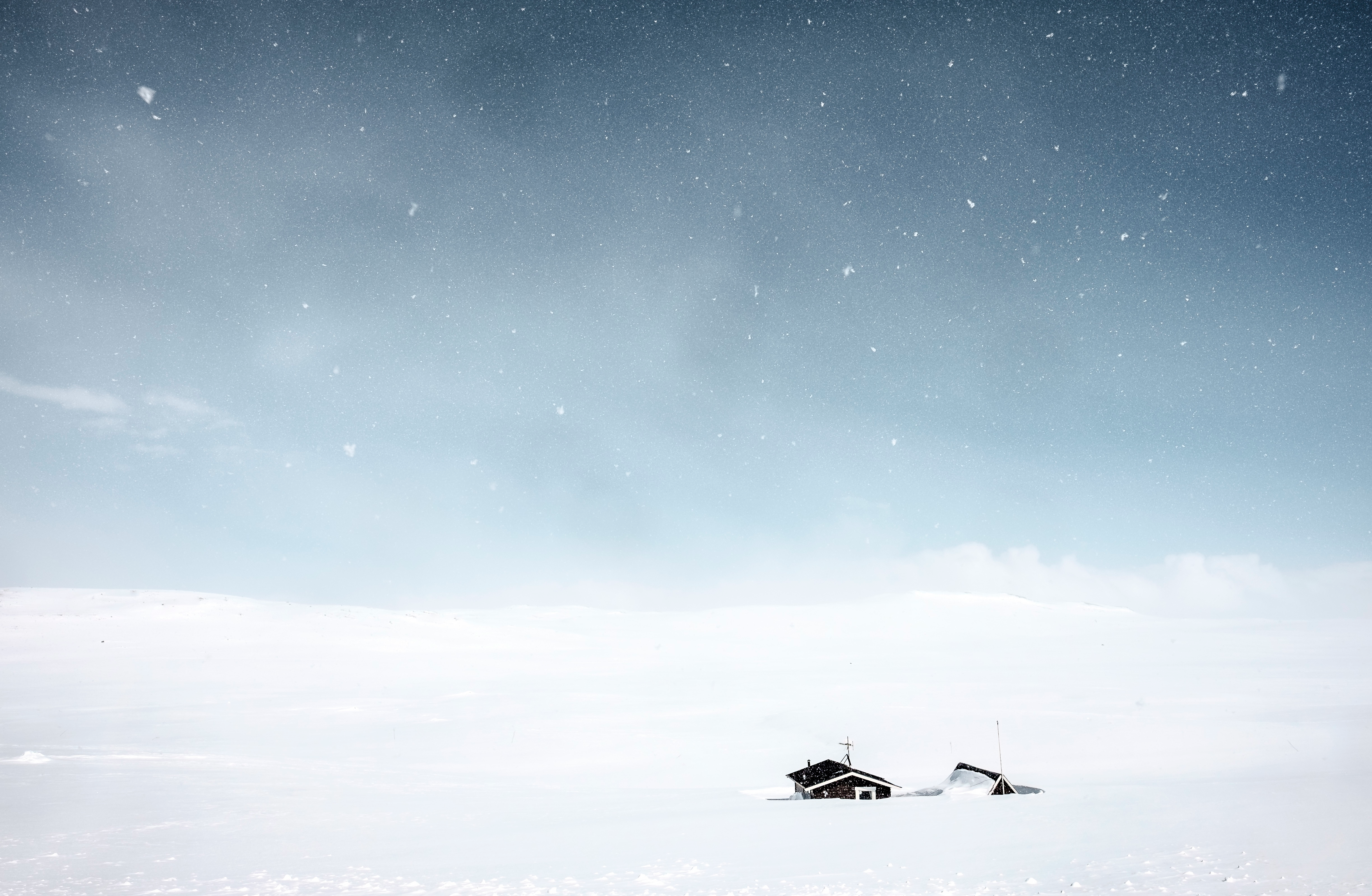 Lorem Ipsum
[Speaker Notes: Photo by Todd Diemer from Unsplash: https://unsplash.com/?photo=67t2GJcD5PI]
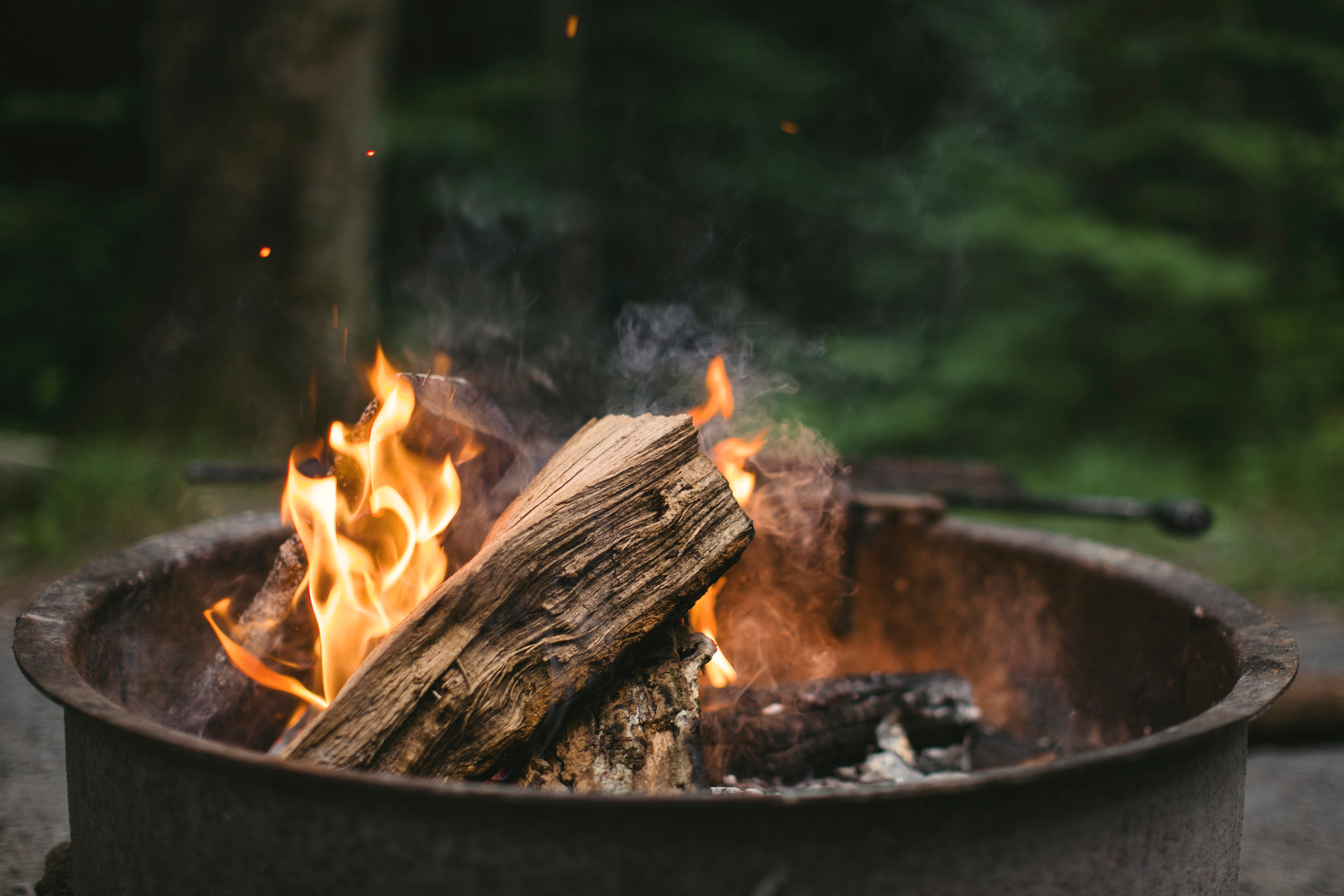 Lorem Ipsum
[Speaker Notes: Photo by Roya Ann Miller from Unsplash: https://unsplash.com/?photo=Rdsc2L517iQ]
Data and Methods
Lorem ipsum dolor sit amet?
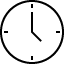 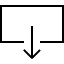 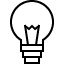 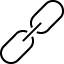 Lorem
Lorem
Lorem
Lorem
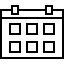 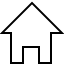 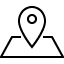 Lorem
Lorem
Lorem
[Speaker Notes: Icons from http://linea.io/]
Projection 
Methodology
Strategies
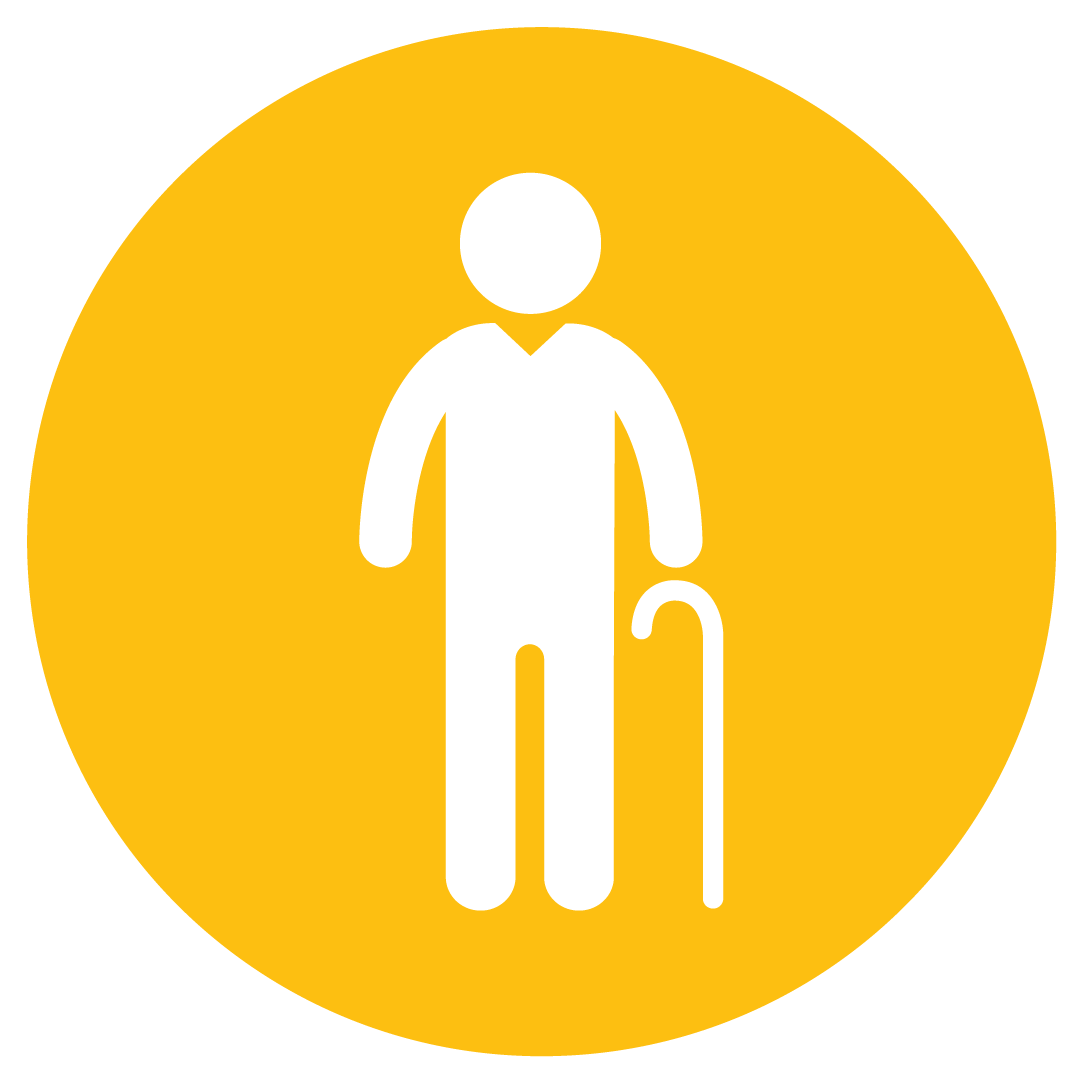 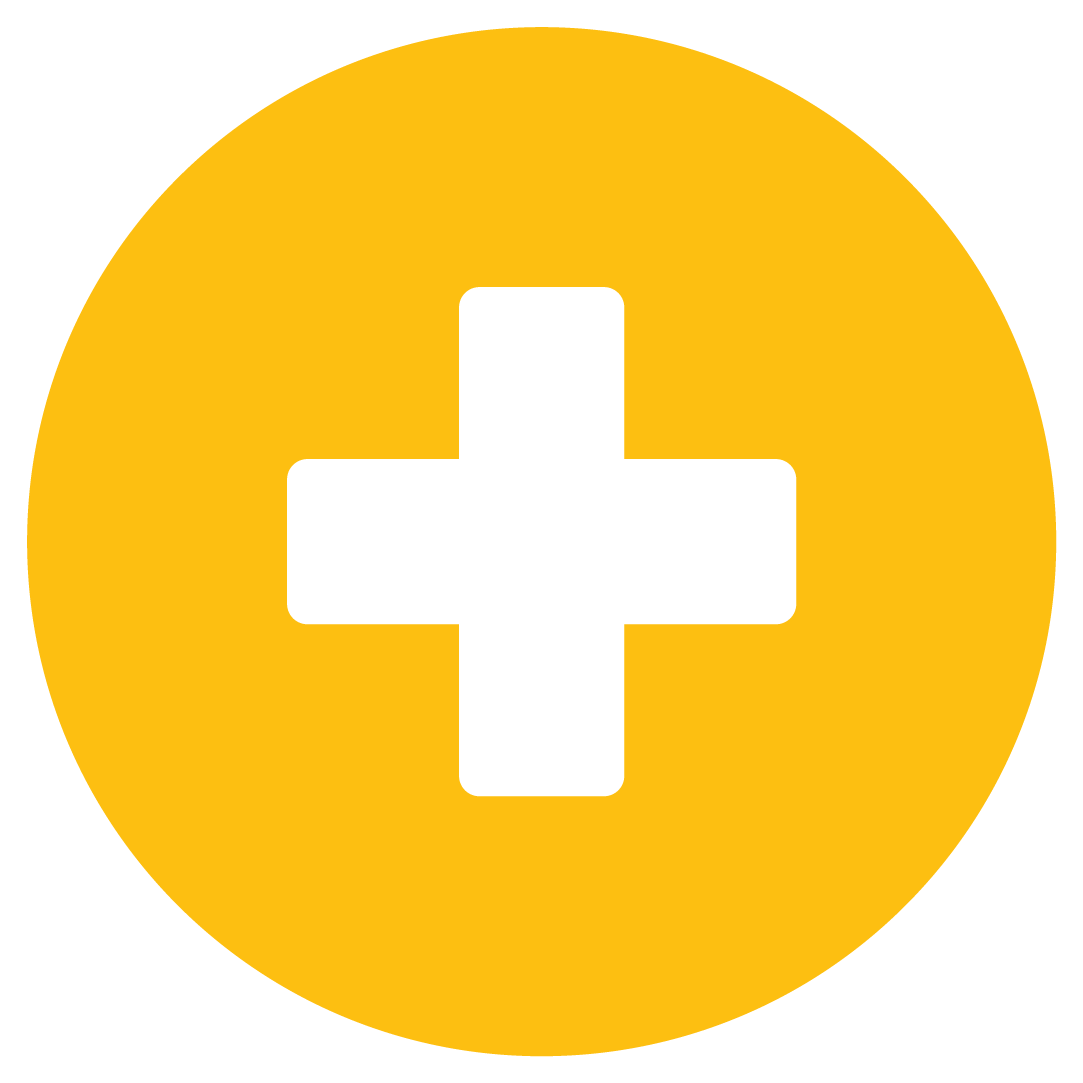 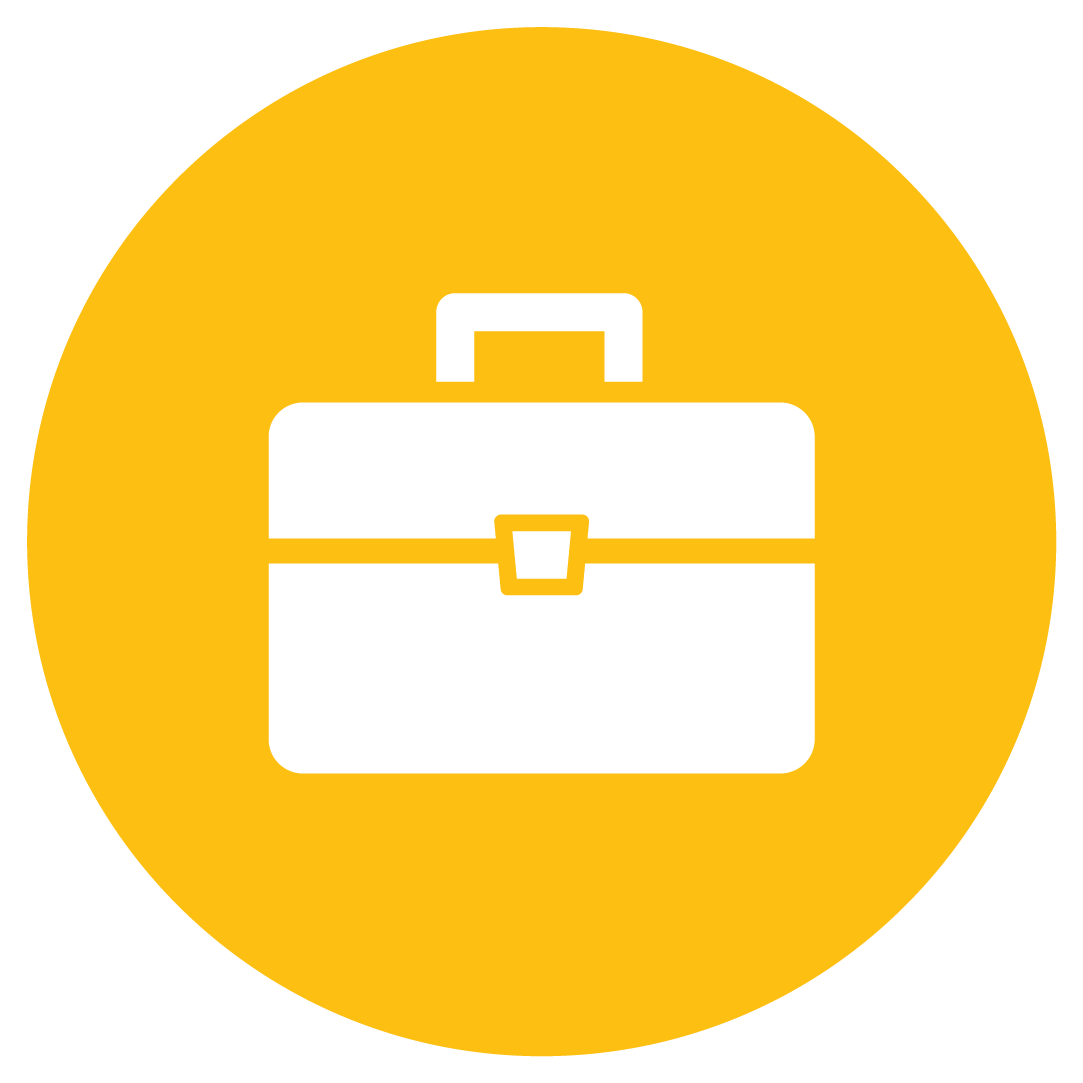 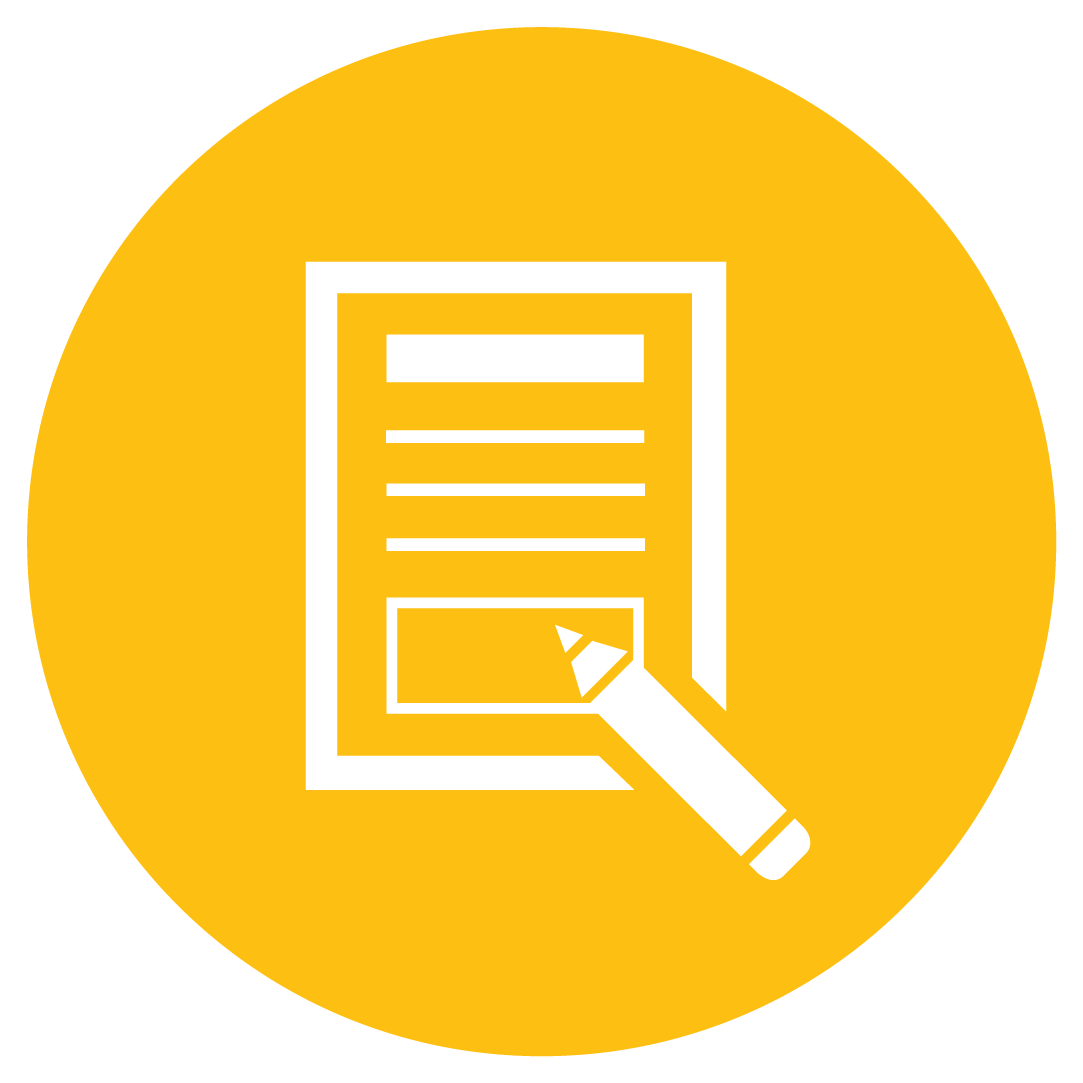 Population 
Aging
Rising Health
Care Costs
Labor Force Participation
Claiming 
Decision
[Speaker Notes: Icons available at www.policyviz.com/better-presentations]
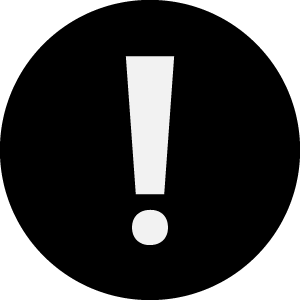 Importance
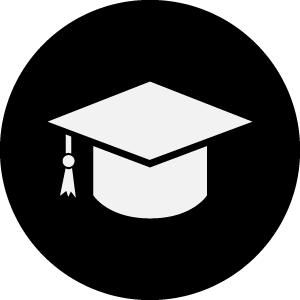 Advancing the Field
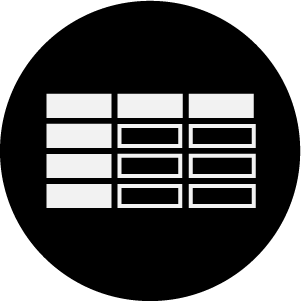 Data & Methods
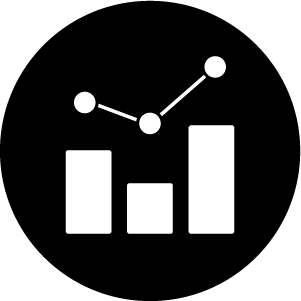 Findings
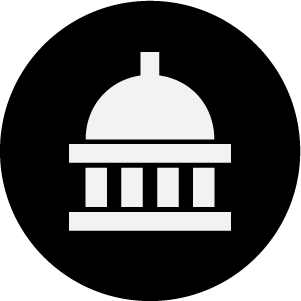 Policy Relevance